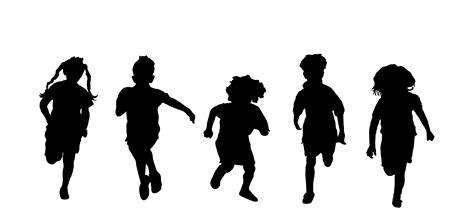 BA Primary & Early Years : School Based Training Briefing (Part 2)
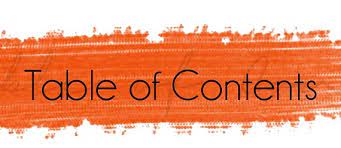 Professionalism
Key Dates 
Using your last PPSE Day Effectively
Sign Off Meeting and Pre-Approval Checklist
Teaching Commitment
Lesson Planning
Placement Register
Weekly Meeting Form
Associate Teacher Learning Observations
Lesson Observation Feedback Forms
Acting on Advice and Feedback
Subject Specific Development Journals
Review and Progress Meetings
Critical Incident
Assessment Tracker
Professionalism and Commitment on Placement

Most of you have now completed Part 1 of your placement and now have a better understanding of what professionalism means in a school setting.

Make sure that you communicate with your UT and Class Teacher/Mentor

Make sure that you know the school’s absence procedures and that you follow them.

Make sure that you negotiate with your teacher arrival and leaving times.  8.00am arrival and 4.15pm departure is about right.

Do not use your phone in the classroom.

Be polite and friendly at all times. 

Act on feedback (we will look at this later in the presentation).

Be proactive- take control of your placement!
Dates for SBT1 Block Placement
Last PPSE Days

There are 3 preliminary days in school next week: Monday 18th, Tuesday 19th and Wednesday 20th.   However, we would like to discuss this with you…

Use this day to agree your teaching commitment for the first week of placement.

Remember you can use the first few days of placement to gradually build up to teaching groups or parts of lessons.  Perhaps you can teach part of the introduction to a lesson; work with children one to one or in groups or Team Teach with your Class Teacher/Mentor.

Whatever you choose to do this needs to be pre-agreed with your Class Teacher/Mentor and planned for by you with support from your Class Teacher/Mentor.  Remember, there is guidance about teaching expectations from week to week in your Progress Journal.

Talk to your Class Teacher/Mentor about your first week of Block Placement- what are you going to teach and when.  Be proactive- you may need to initiate this discussion.

You may need to liaise through email to finalise some things.
Sign Off Meeting and Pre-Approval Checklist


You will need to meet with your University Tutor for the Sign Off Meeting in the week beginning 18th March.  This is in place so that we know you are ready to begin your teaching placement.

Be proactive by emailing your University Tutor to arrange a time to meet.

You will need to have ready to show your University Tutor before you can start your placement:

1. A timetable showing your teaching commitments for the first week.
2. Planning for your first teaching session.
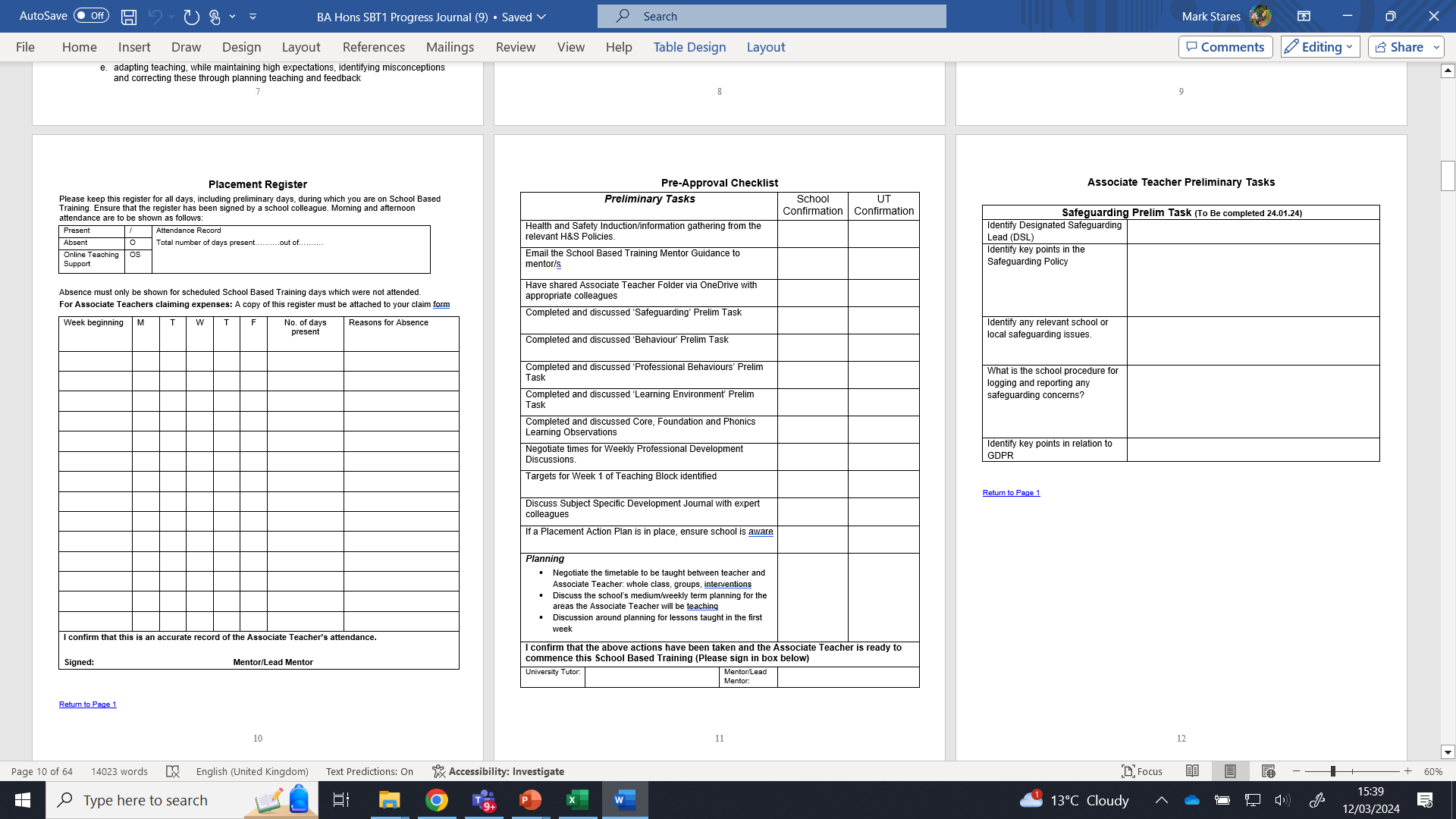 Teaching Commitment
This is the minimum requirement.

If you and your Class Teacher/Mentor feel you can start teaching more whole class lessons earlier, please do so.

Please do not begin to teach more than 2 lessons a day at this stage.
Lesson Planning

You will be using the BCU Planning Proforma to plan.  You have used this before in other modules.  Do not use at this stage in the course any other format to plan.
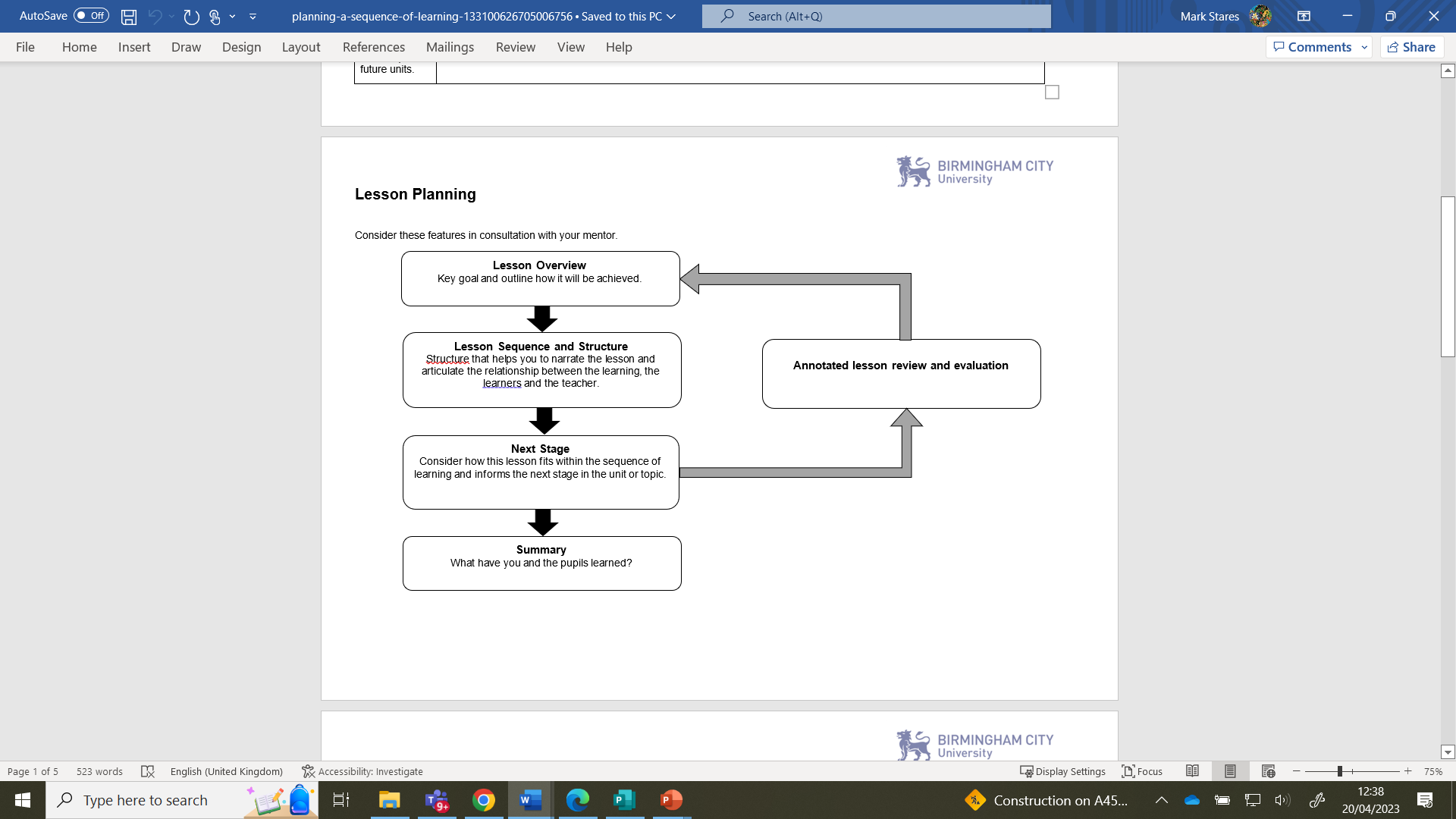 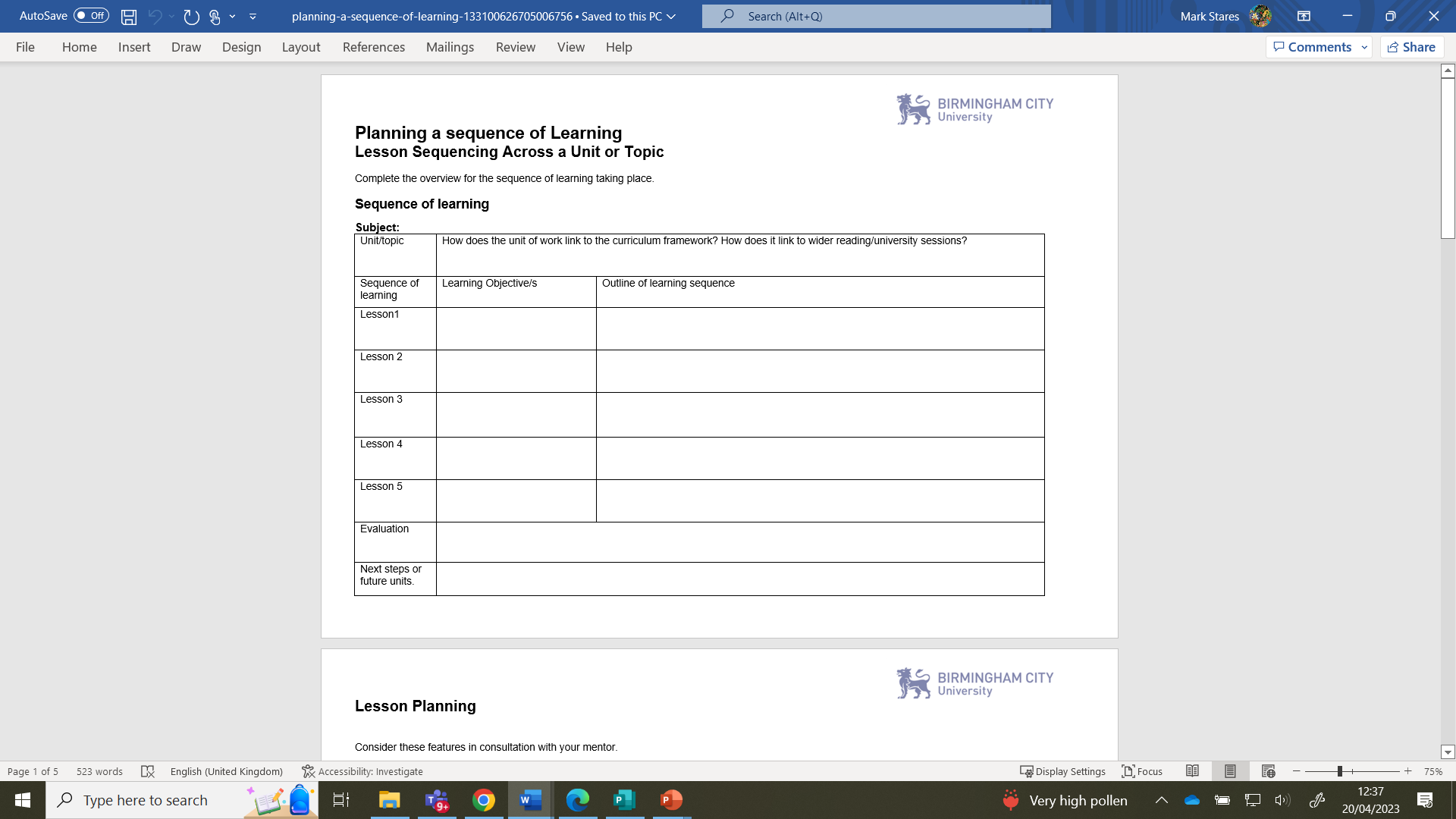 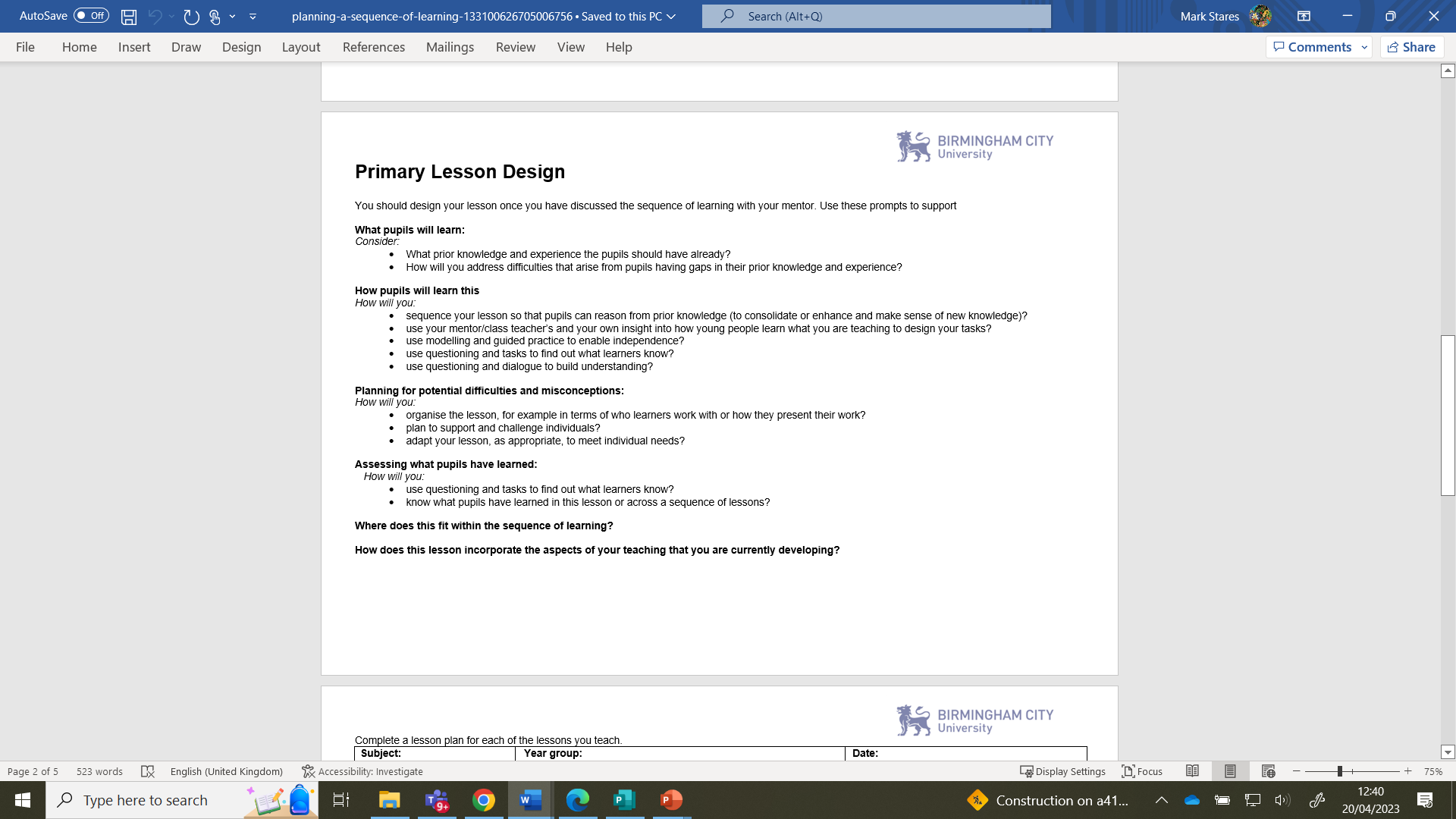 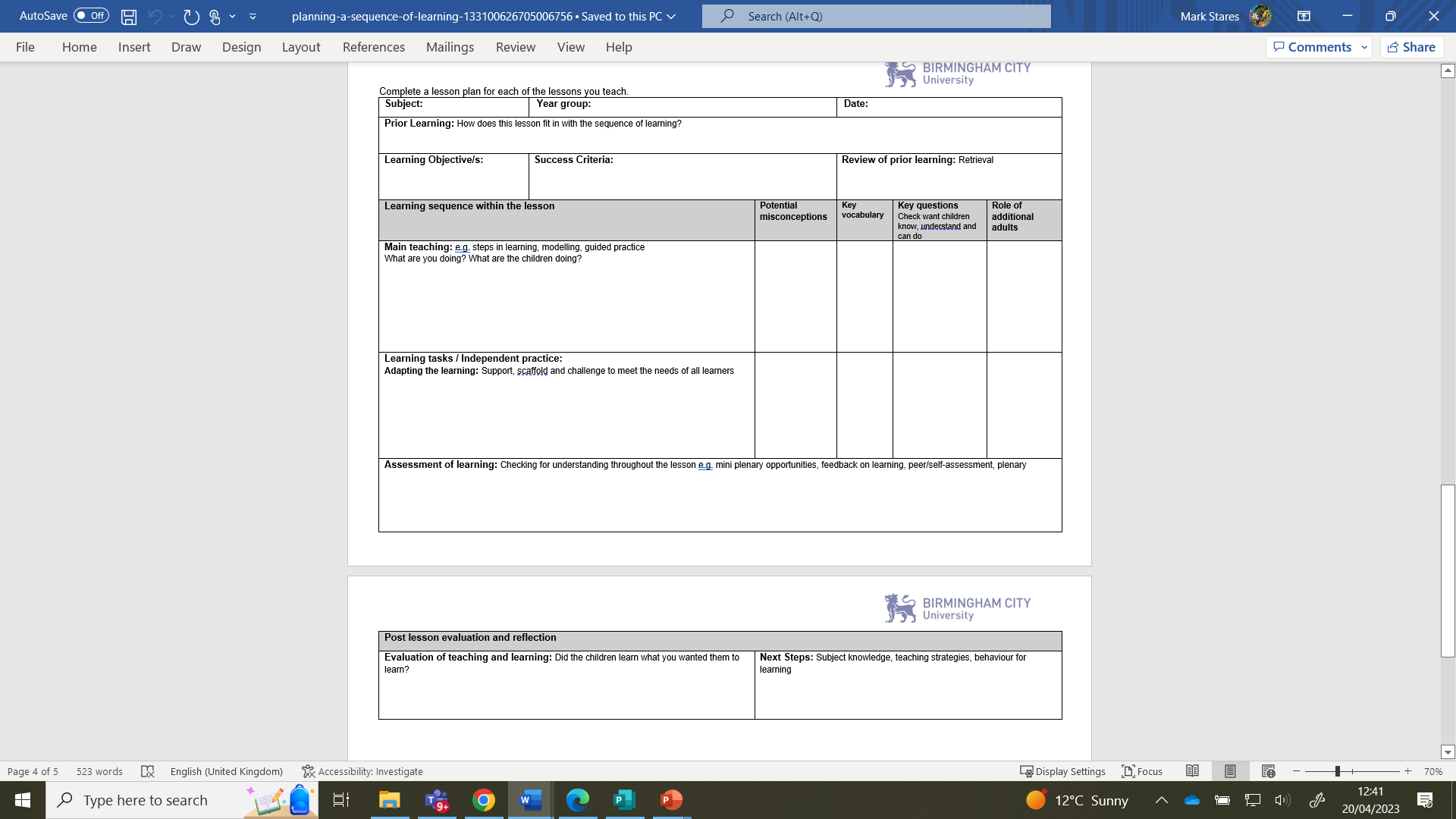 Remember, your Class Teacher/Mentor will support you to plan effectively.  They will want to check your planning, especially as you start to plan and teach whole lessons, before you deliver it.
Placement Register for your Placement
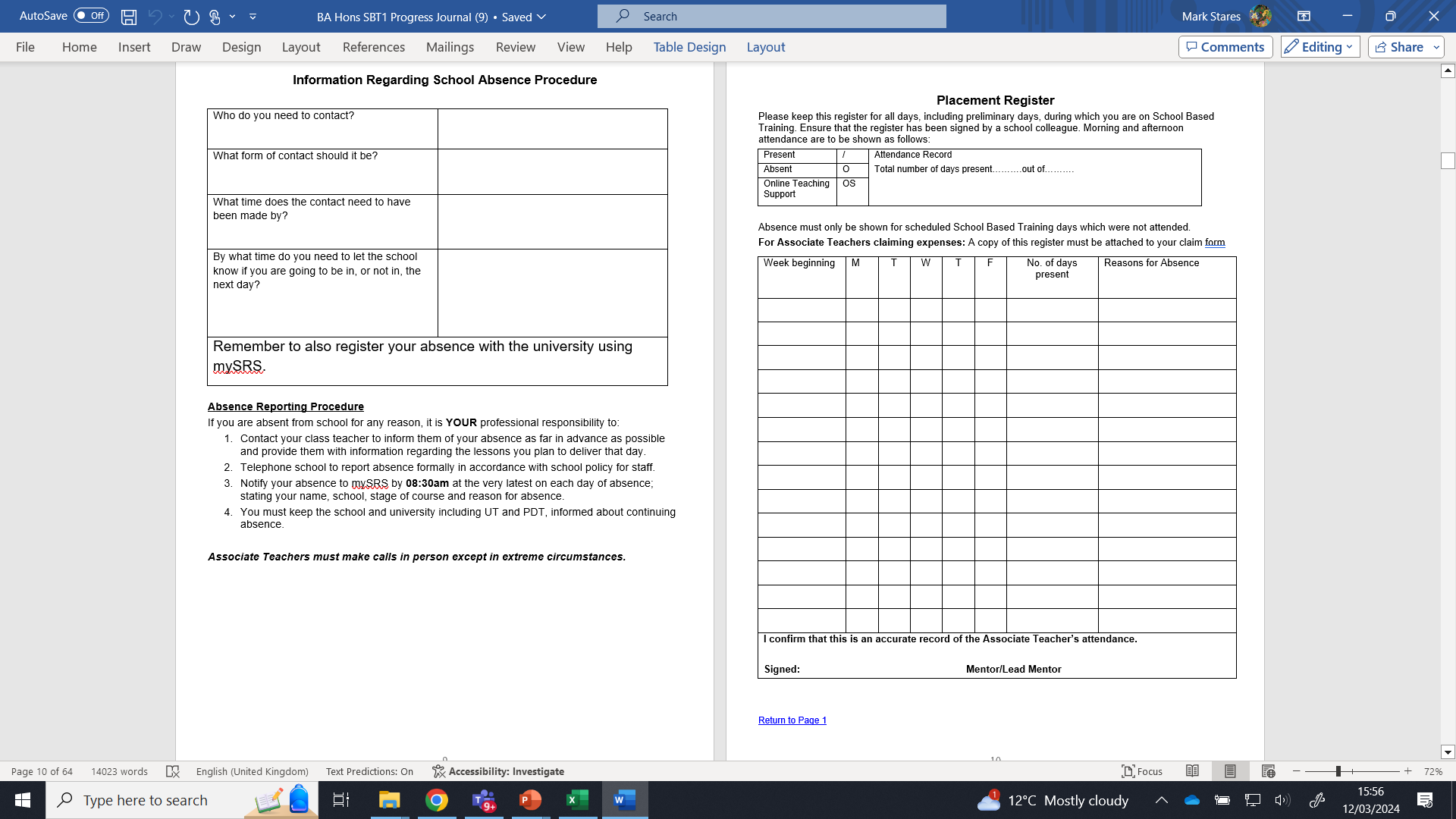 You should have been completing this for every Visiting Day.

Please continue to do so for the Block Placement.
Weekly Meeting between Associate Teacher and Class Teacher/Mentor
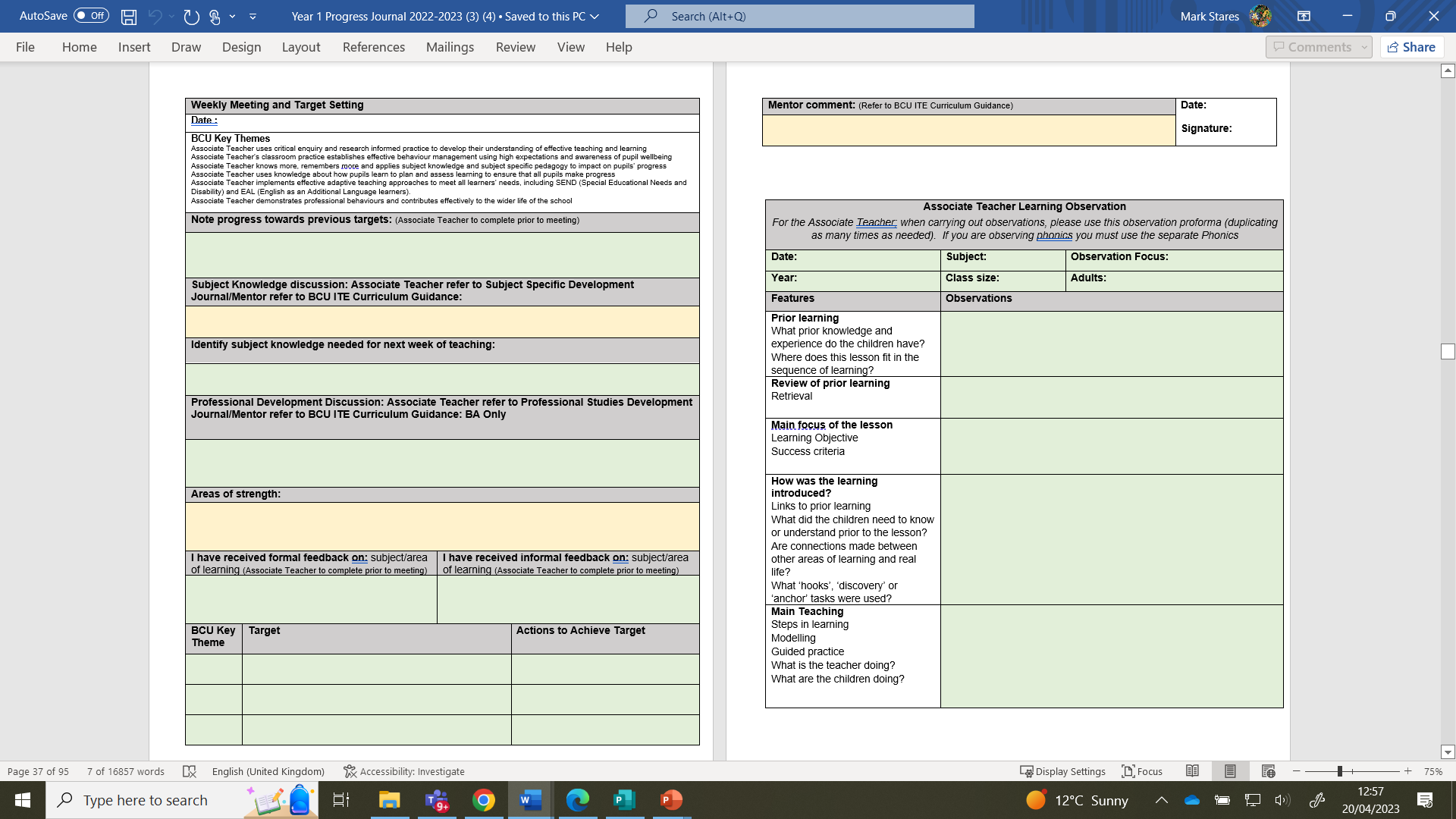 You will need to arrange a day and time to meet every week with your Class Teacher/Mentor.  Be proactive and ask about this.  It is much better to have an agreed day and time to meet every week than to leave this to chance.

You will be having lots of informal conversations but your weekly meeting time is dedicated and guaranteed time.

Each box every week must be completed

Weekly Target Setting:

You should have 3 targets already set ready for Week 1.

Make your targets narrow and achievable within a week.

Review your targets every week in your weekly meeting.
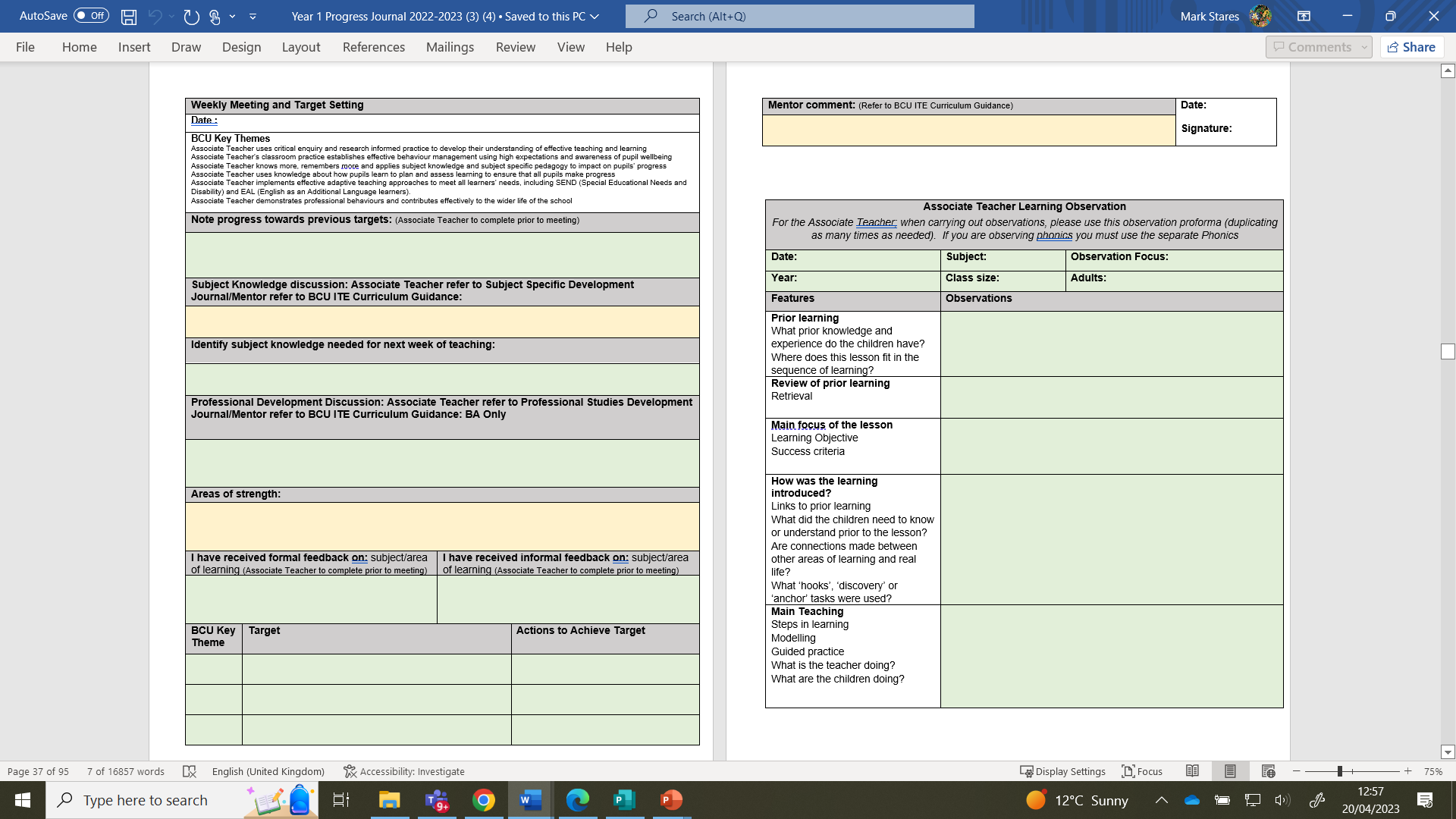 Associate Teacher Learning Observation
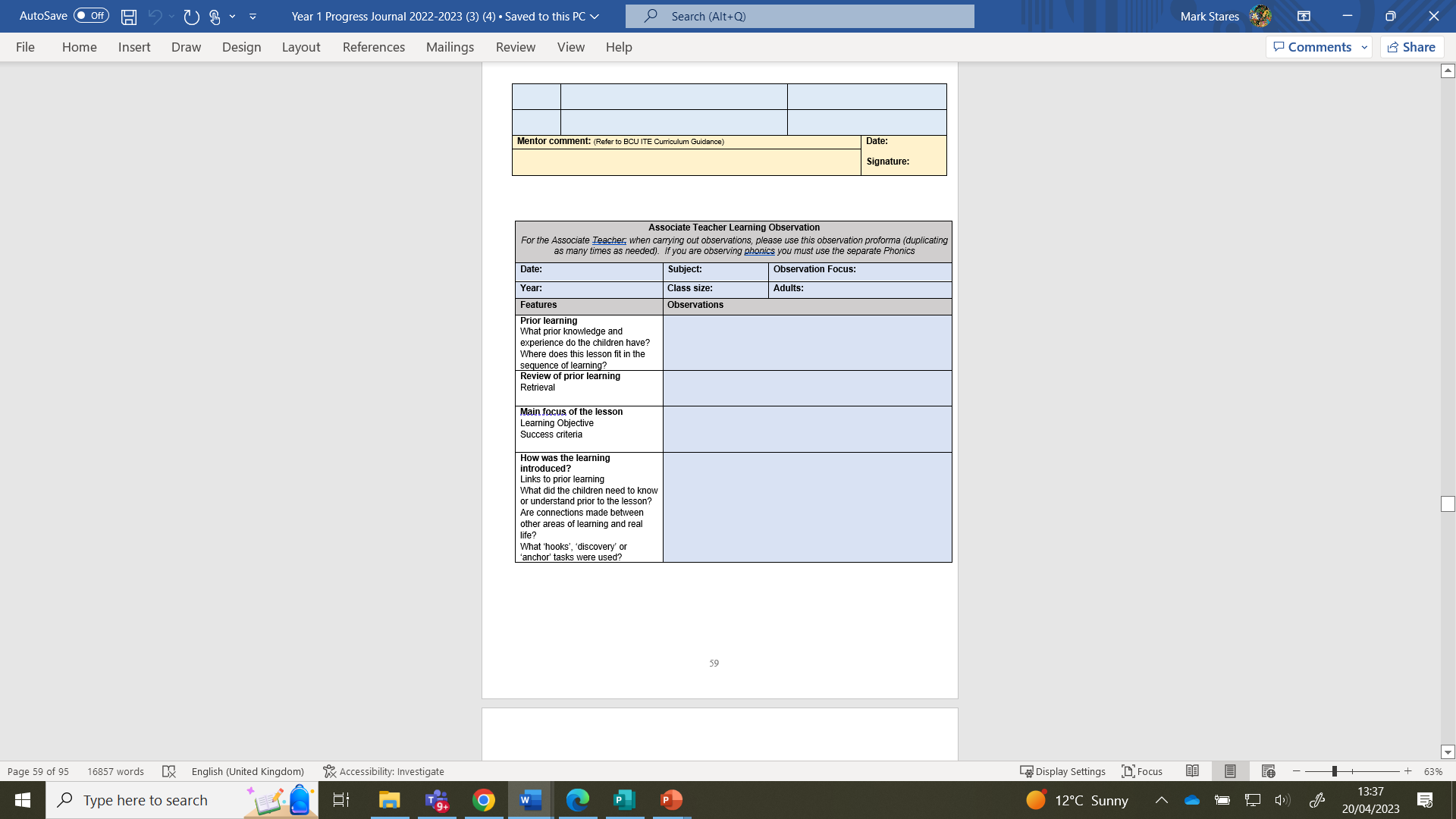 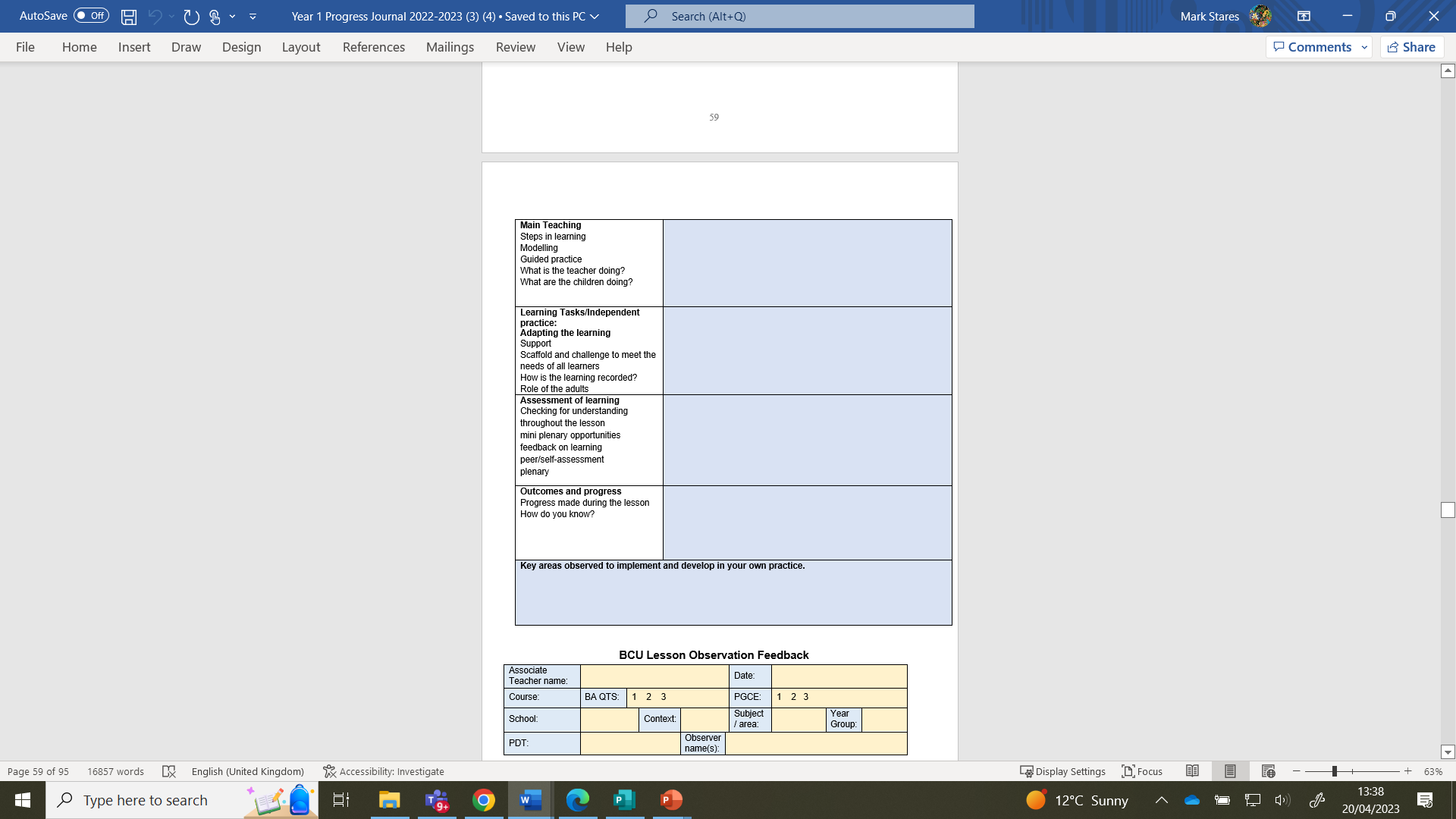 You will be doing lots of informal observations (watching teachers teach), but every week you need to conduct a focused lesson observation of a teacher.  You need to complete this form to help you reflect on what you saw.  In your weekly meeting plan for this.
Lesson Observation Feedback Form
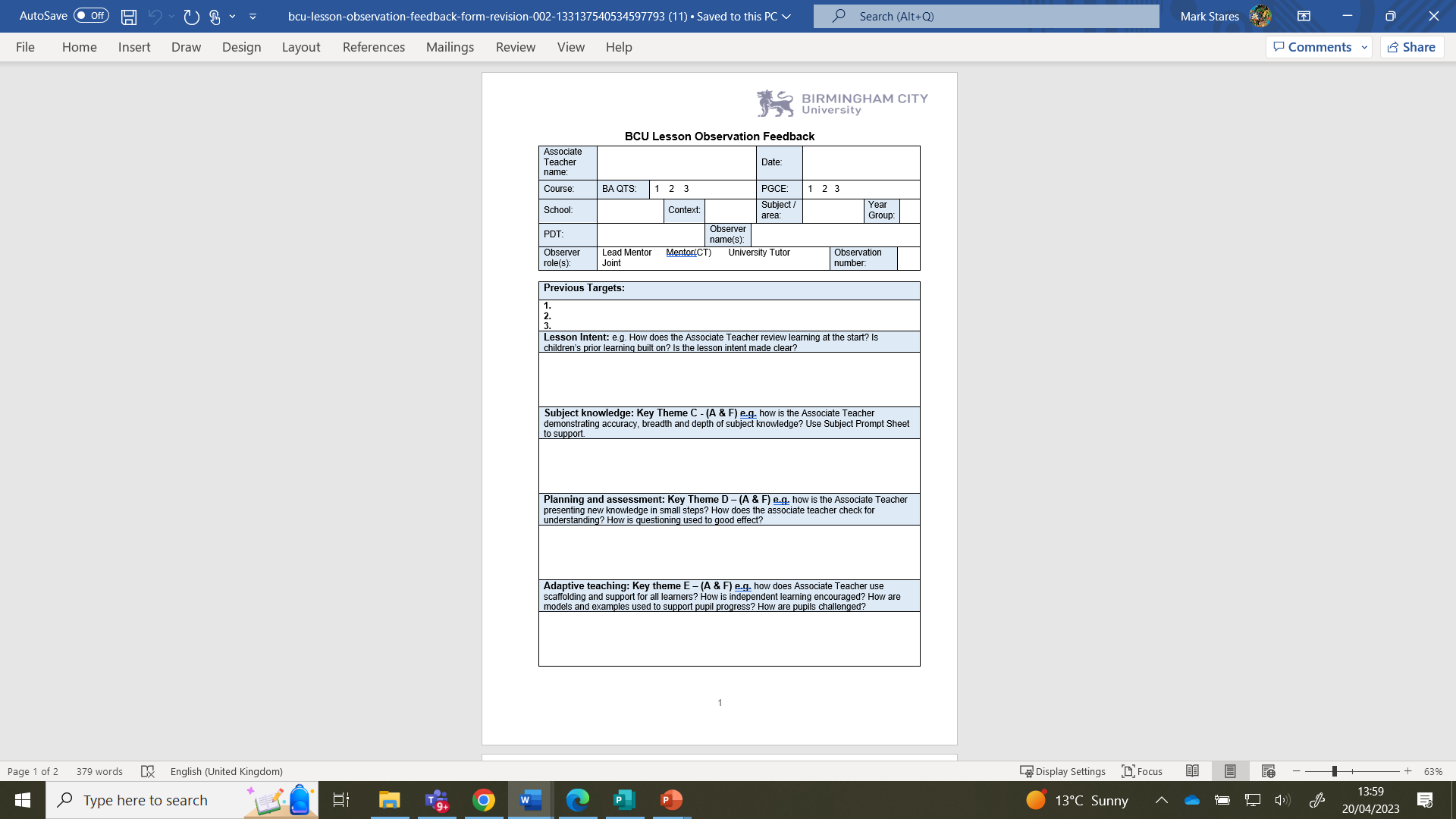 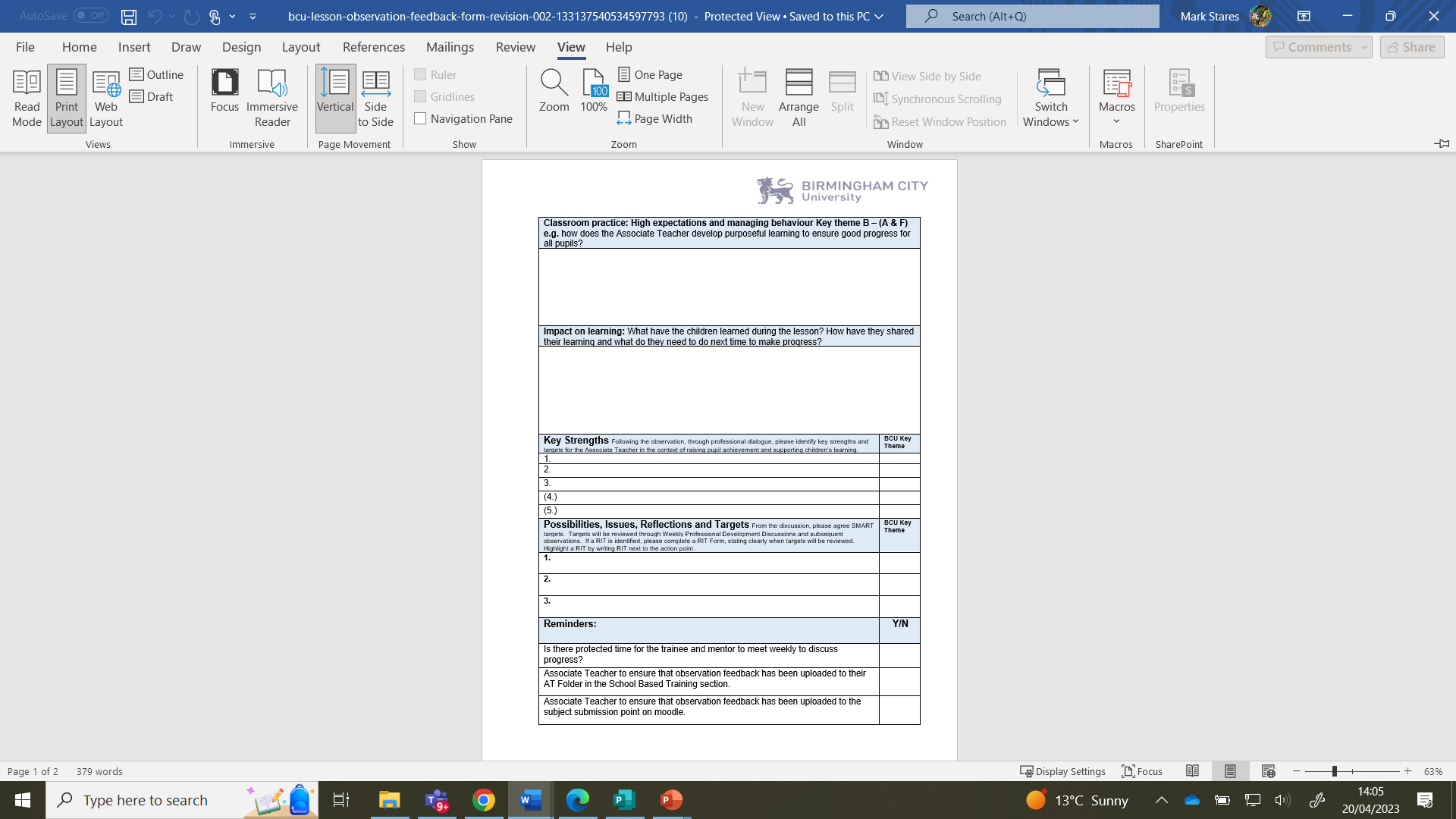 Your Class Teacher/ Mentor will give you lots of informal feedback but once a week they need to formally observe you teach.  They need to complete this form.

There is a different Lesson Observation Feedback Form for the teaching of phonics (SSP).  There are copies in your Progress Journal.

You will have one joint observation (Class Teacher/Mentor and University Tutor) during Part 2 of your placement.
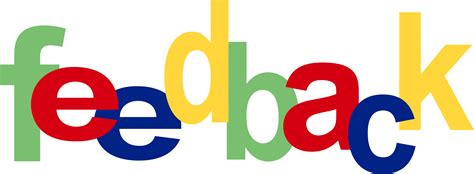 Acting on Advice and Feedback

You will already have received advice and feedback during Part 1 of your placement but now you will start to receive specific feedback about your teaching.

Listen to advice and feedback and ACT ON IT.

Clarify with your Class Teacher/Mentor exactly what it is you need to work on.  This is what your weekly targets are for.

Feedback is not personal- don’t be upset or cross when someone tells you to try something different or adjust things.

Remember, your Class Teacher/Mentor and University Tutors are the experts

Look for and remember the positives as well as things to get better at.
Subject Specific Development Journal
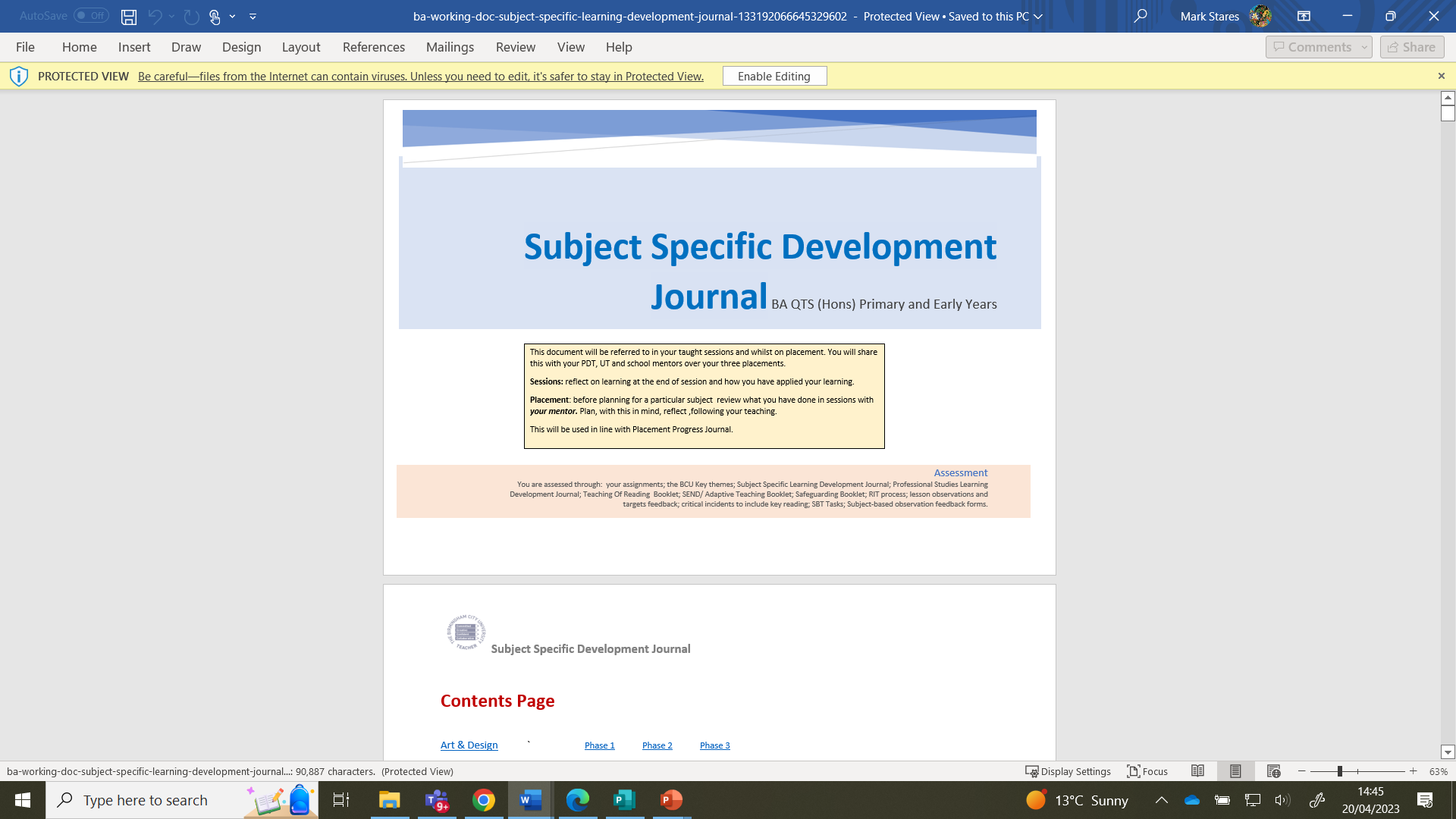 Remember, to complete this ‘as you go along’.  Updating this daily is the best way of maintaining a clear record of the connections you are making between the BCU Curriculum and teaching practice.

This is what is stated on the front cover:
Placement: before planning for a particular subject  review what you have done in sessions with your mentor. Plan, with this in mind, reflect ,following your teaching.
Show this to your mentor and use it in Weekly Meetings.
Review and Progress Meetings
Review and Progress Meetings are points in your placement where your progress is reviewed. 

Your Review Meeting will take place on one of the following dates 1st, 2nd, 3rd May 2024.  

You, your Class Teacher/Mentor and your University Tutor need to be there.

Your University Tutor will email you about this.

You will need to have ready:

Your completed Weekly Meeting Forms (3 in total)
Your completed Associate Teacher Learning Observation Forms (3 in total)
Your Lesson Observation Feedback Forms (3 in total)
Your completed Critical Incident including accompanying evidence
The up-to-date Assessment Tracker
Your Subject Specific Development Journal- you will need to show what you have completed in this.

Your University Tutor may ask to see other documentation as well.
Critical Incidents
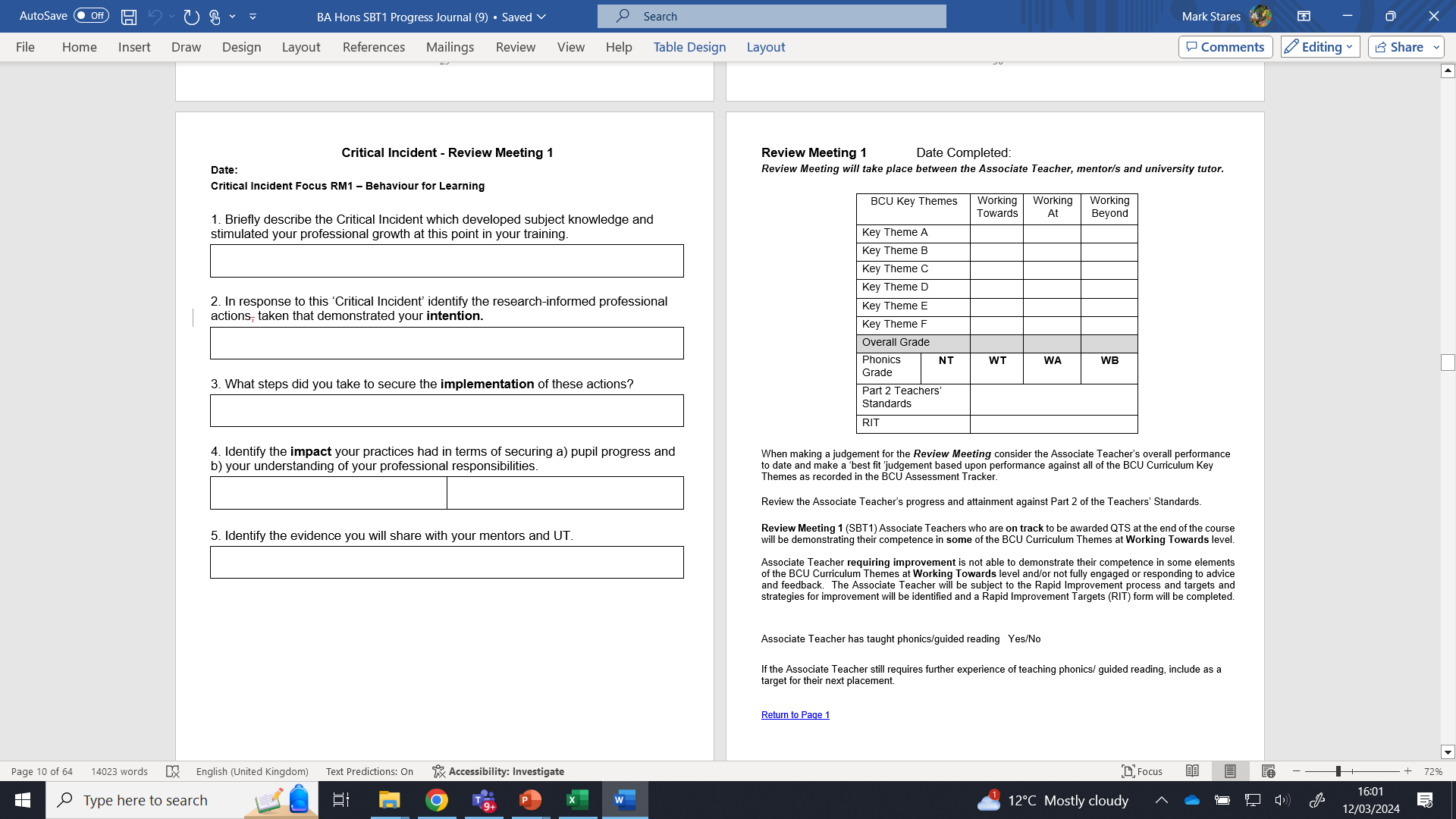 Start thinking about your Critical Incident now.

Remember, this should be an account of how you identified an area in your teaching for improvement (Intent); what you planned to do to get better at it (Implementation); and what the impact was on children’s progress (Impact).  It is the story of you learning journey.

It is very important that you make reference to policy (government and school) and some academic literature and/or research.

A good critical incident will allow you to highlight more statements in the Assessment Tracker, especially in Theme A.
Assessment Tracker
You should be looking at the Assessment Tracker regularly with your Class Teacher/Mentor.

Remember, you cannot highlight statements on your own.  This has to be done in by agreement between you and your Class Teacher/Mentor.
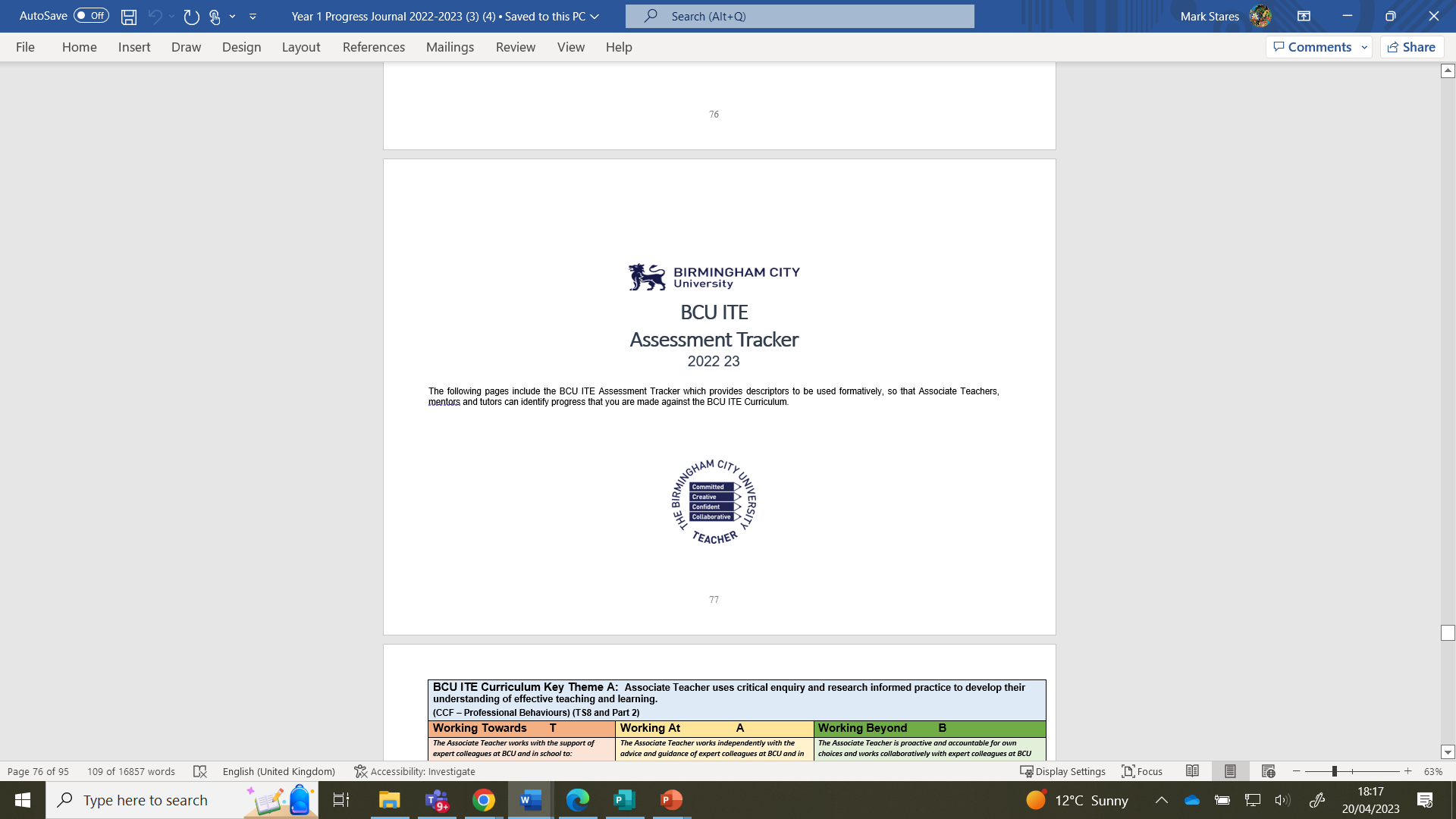 Progress Meeting 1 (SBT 1) – Associate teachers who are on track to be awarded QTS at the end of the course will be demonstrating their competence in 75% of each BCU Curriculum Theme at the Working Towards level.
Review Meeting 1 (SBT1) Associate Teachers who are on track to be awarded QTS at the end of the course will be demonstrating their competence in some of the BCU Curriculum Themes at Working Towards level.
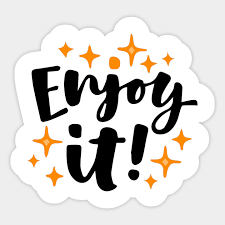 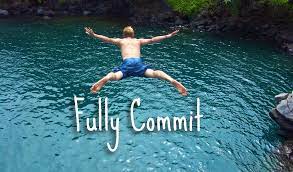 Top Tips for a successful Placement
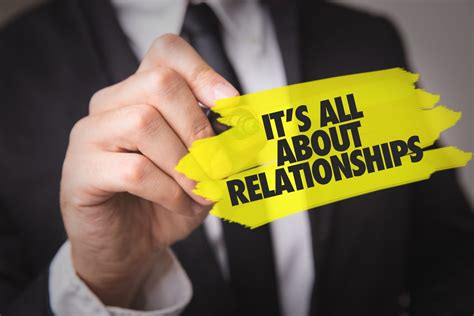 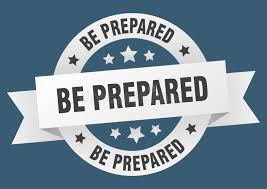